Willkommen
Peter Nyffenegger
Björn Borer
im Rotary Club Thun
Aufnahmelunch vom 15. Mai 2023
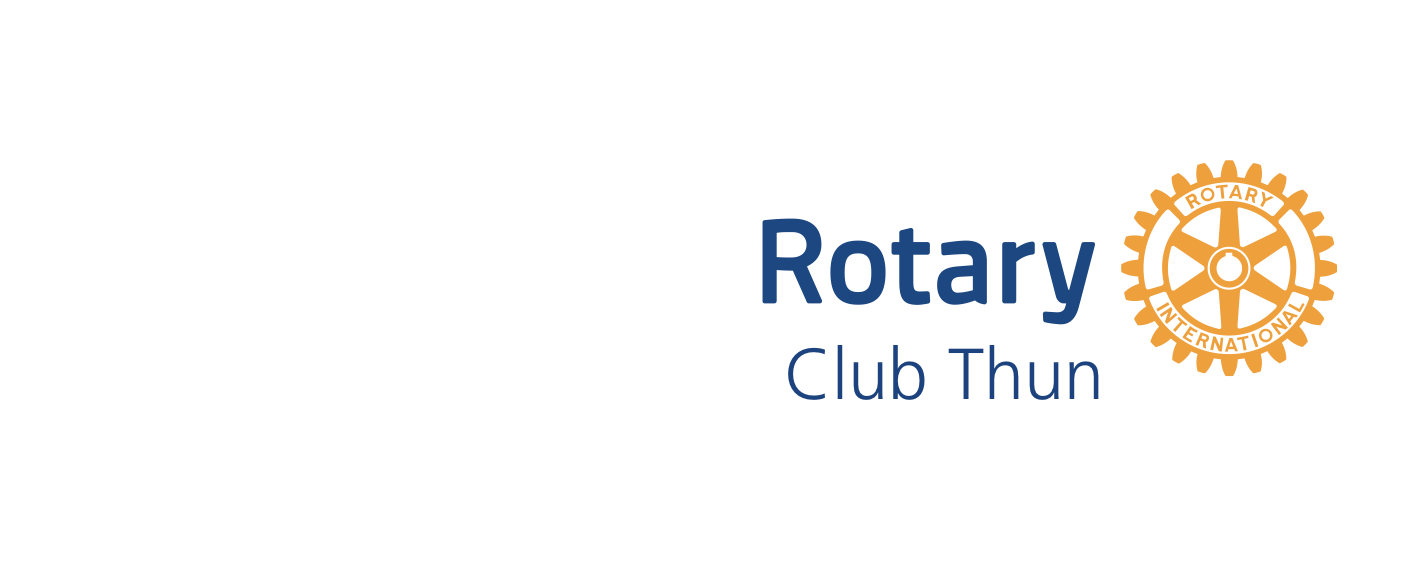 Über Rotary
Geschichte
Gegründet: 23. Februar 1905 durch Paul P. Harris in Chicago
Ziel: Menschen verschiedener Herkunft und Berufe zum Ideenaustausch zusammenzuführen, um daraus lebenslange Freundschaften entstehen zu lassen
Name: Meeting fanden im Rotationsverfahren in den Büros der Mitglieder statt
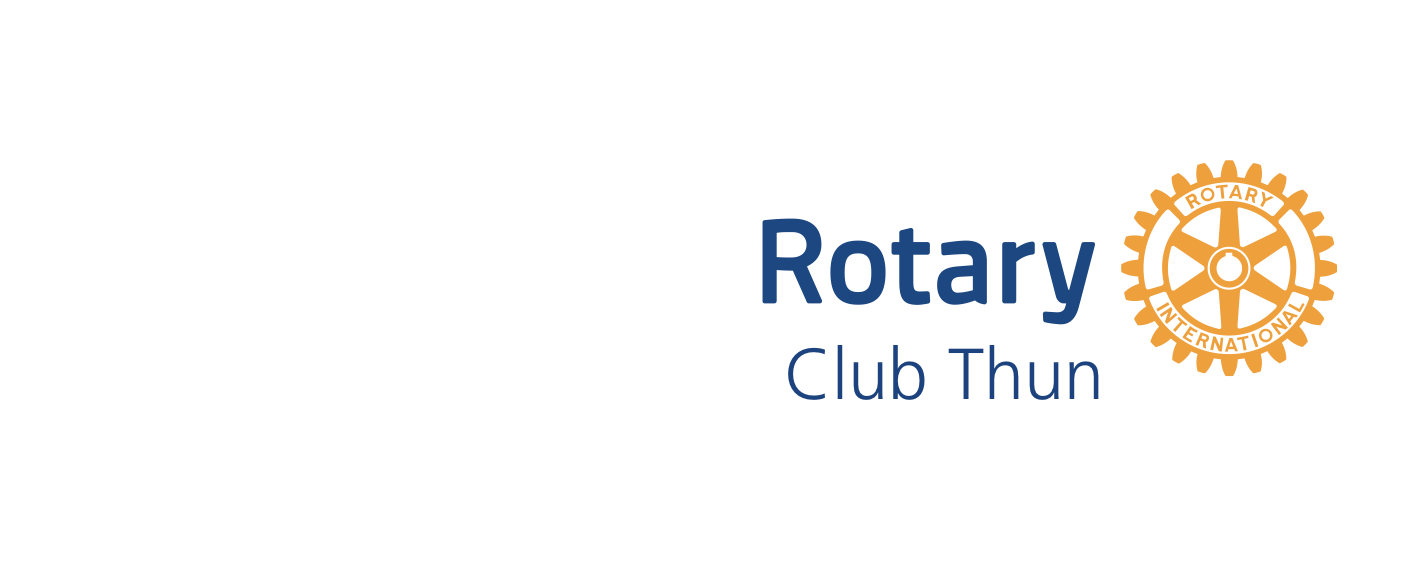 Über Rotary
Heute
1.2 Millionen Mitglieder weltweit
in über 35’000 Clubs
Schweiz ist in 3 Distrikte aufgeteilt
1980 Mitte
1990 Westschweiz
2000 Ostschweiz
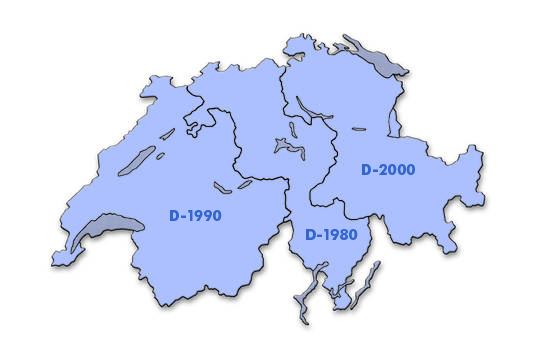 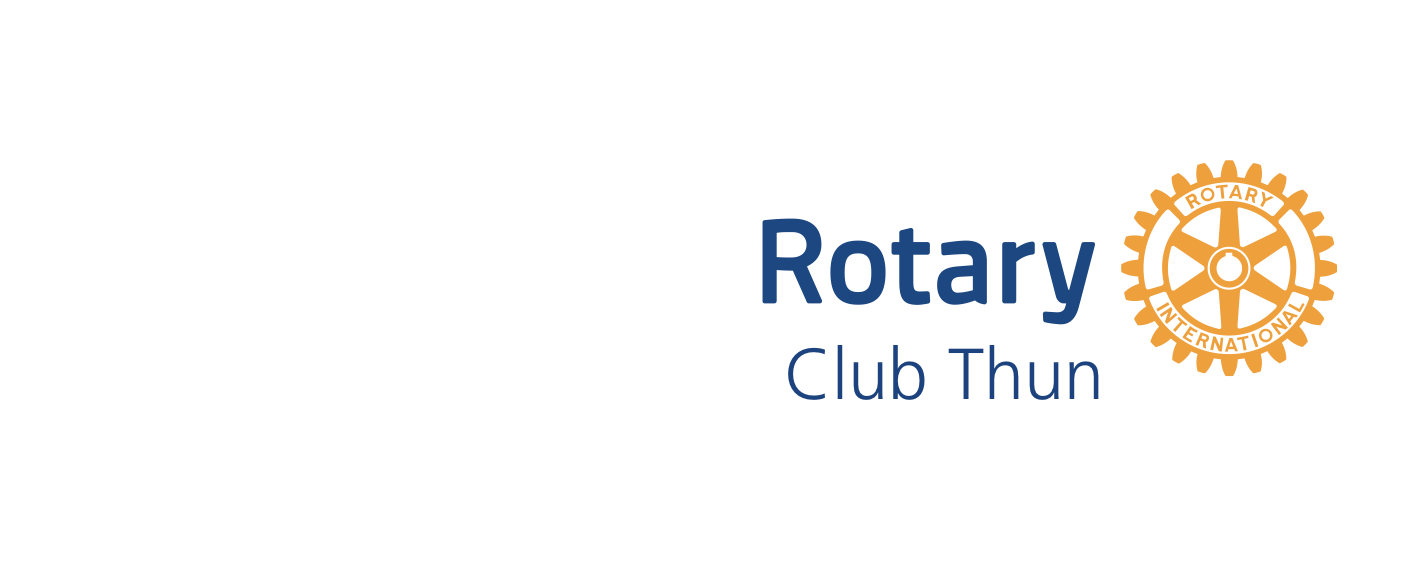 Über Rotary
Vision
Gemeinsam sehen wir eine Welt, in der sich die Menschen vereinen und nachhaltige Veränderungen schaffen - weltweit, in unserem Gemeinwesen und in uns selbst
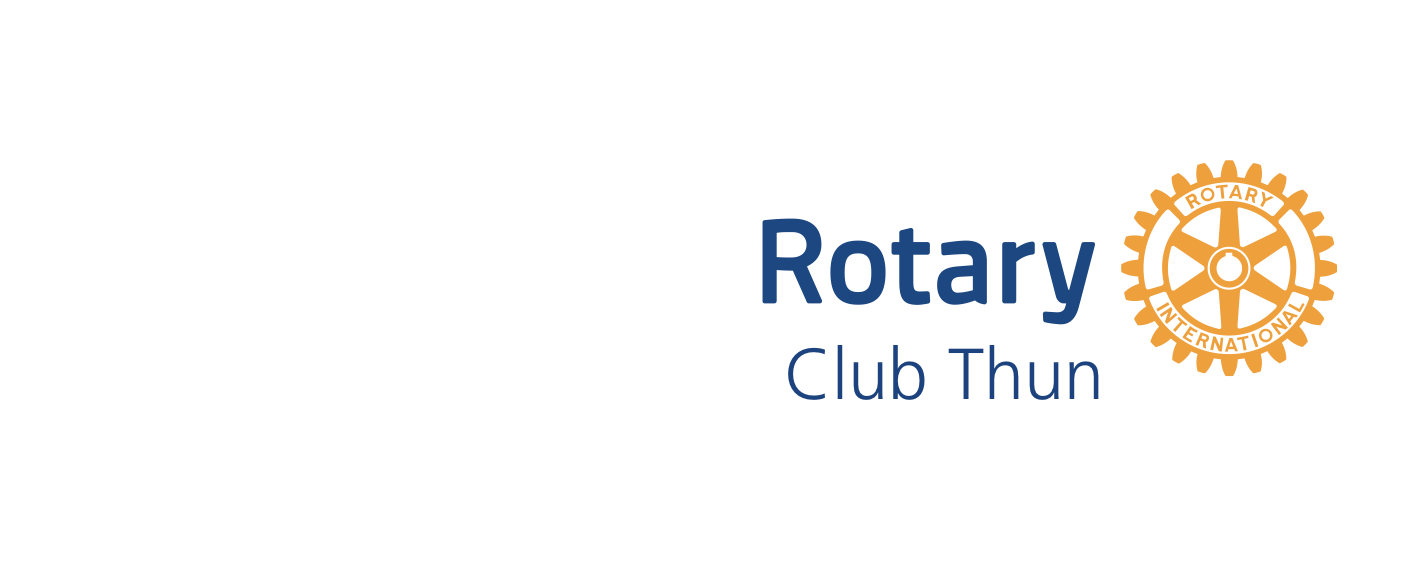 Über Rotary
Schwerpunkte
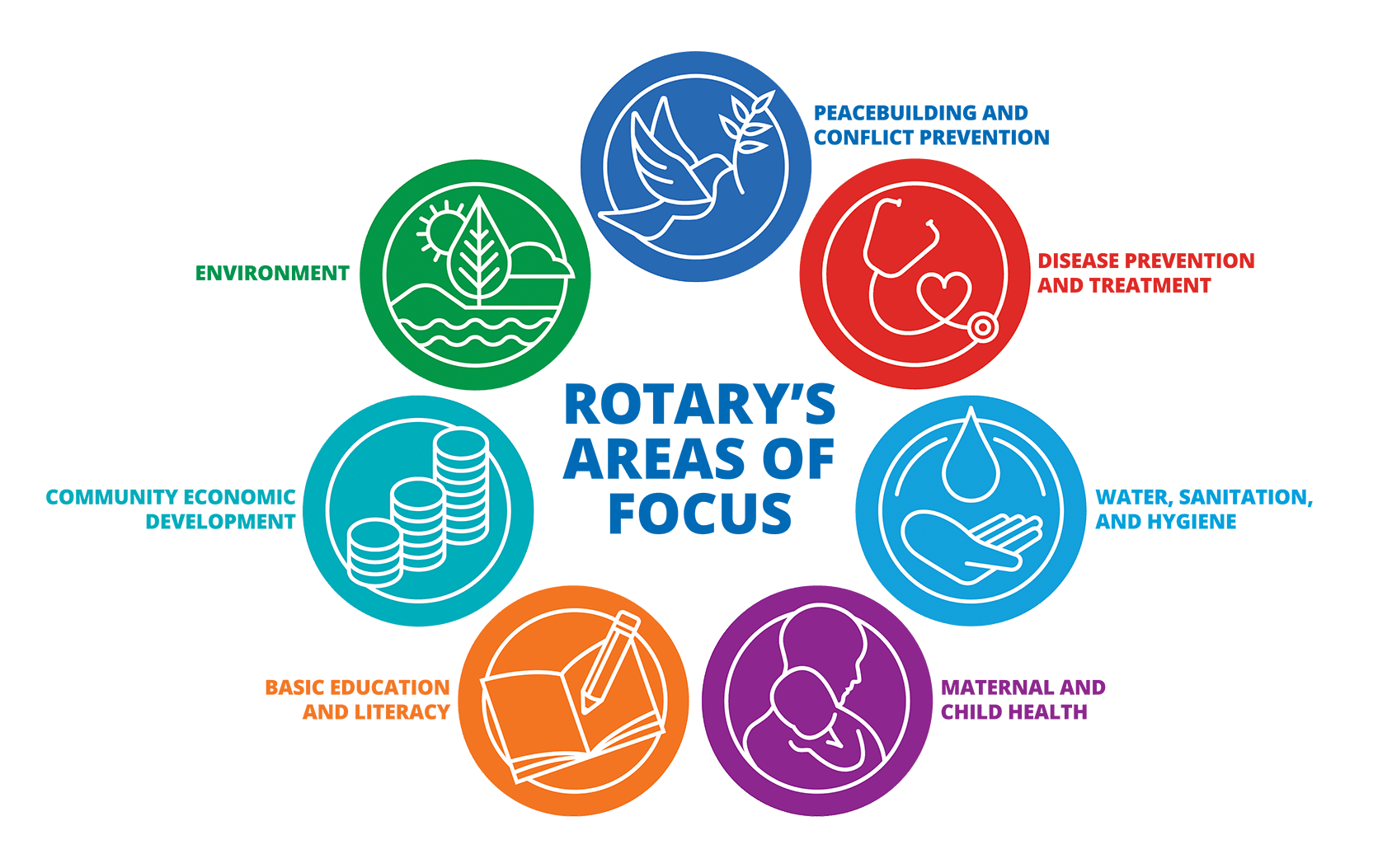 Friedensförderung
Kampf gegen Krankheiten 
Wasser und Hygiene
Schutz für Mutter und Kind
Bildung
Umweltschutz
Wirtschaft
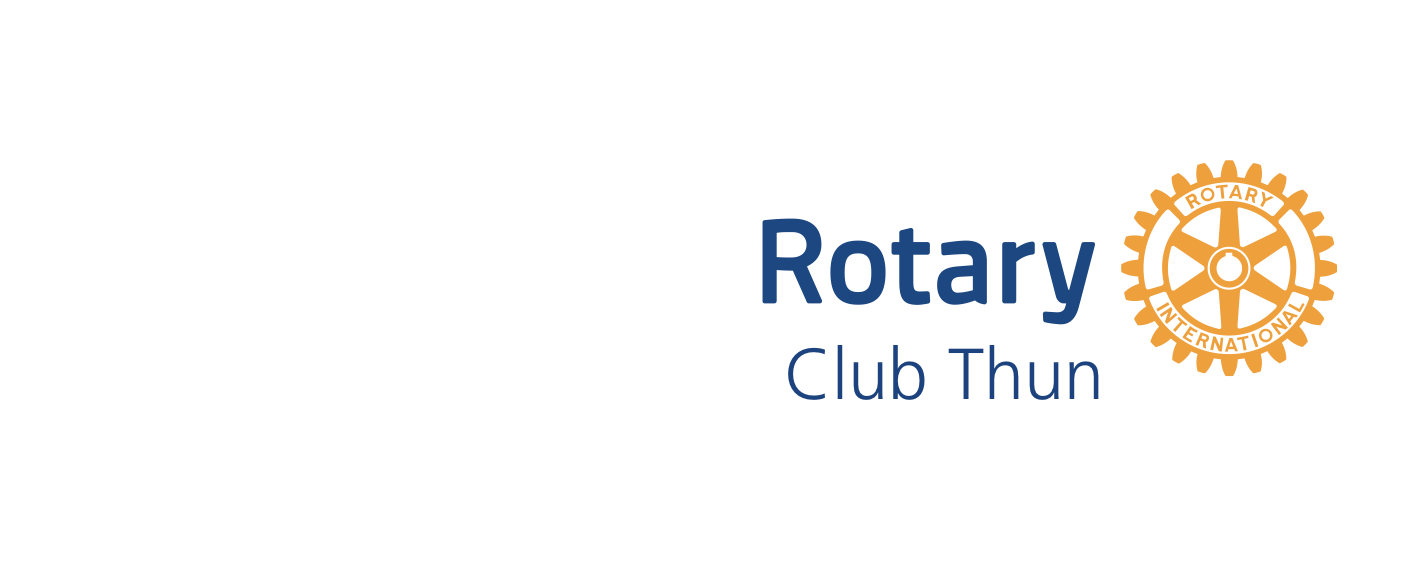 Rotary Thun
Grundsätze
wir sind eine Wertegemeinschaft
wir wollen aktiv sein
wir wollen nachhaltig sein
wir wollen unsere Stärken einbringen
wir wollen ein starkes Kommitment zeigen
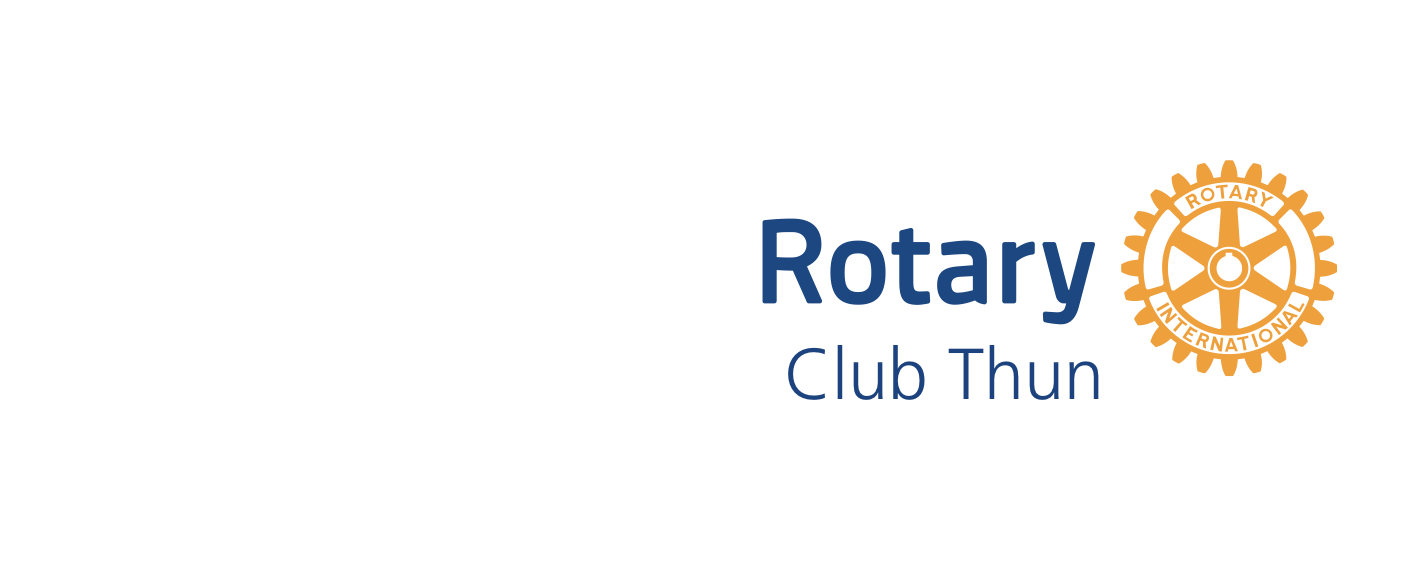 Leitfaden 2022-2023
Neue Mitglieder
Aufnahme von Frauen
Diversität bei den Berufen
Kontakt mit Junger Wirtschaftskammer
Eingaben von Mitgliedern ausdrücklich erwünscht
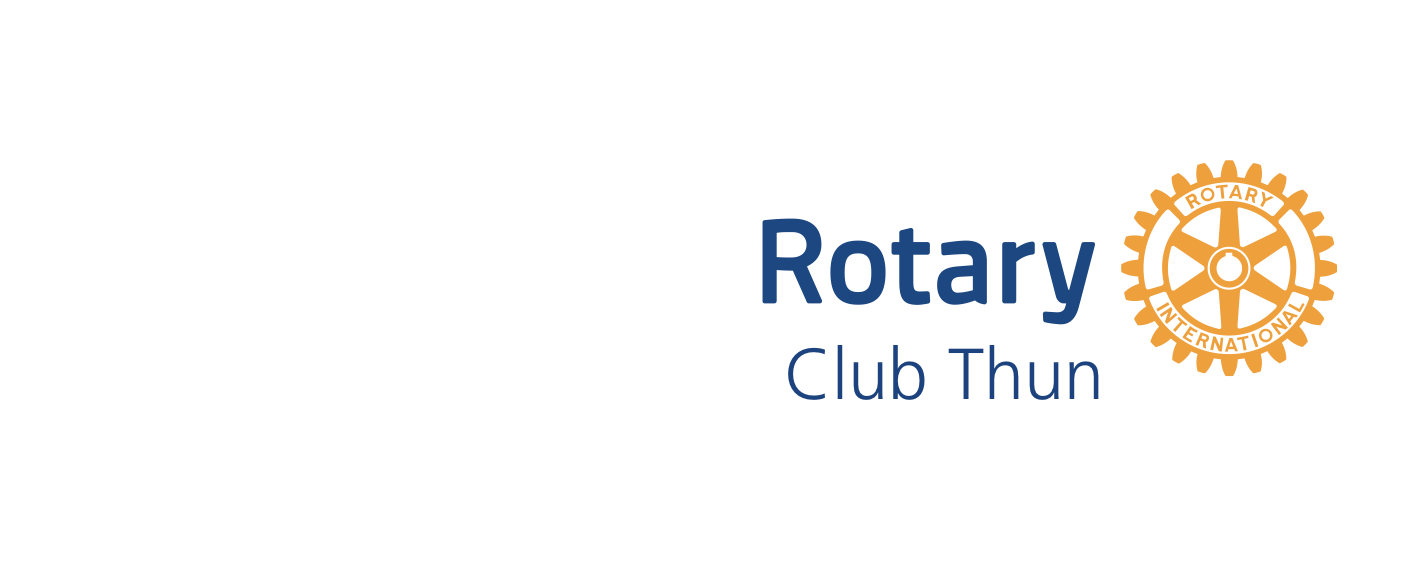 Leitfaden 2022-2023
Modus Operandi
Zweiwöchentliche Treffen
Im Durchschnitt alle 2 Monate ein Abendanlass
Wanderung, Kegelabende, Early-Coffee, Rotary Apéro, Pistolenschiessen
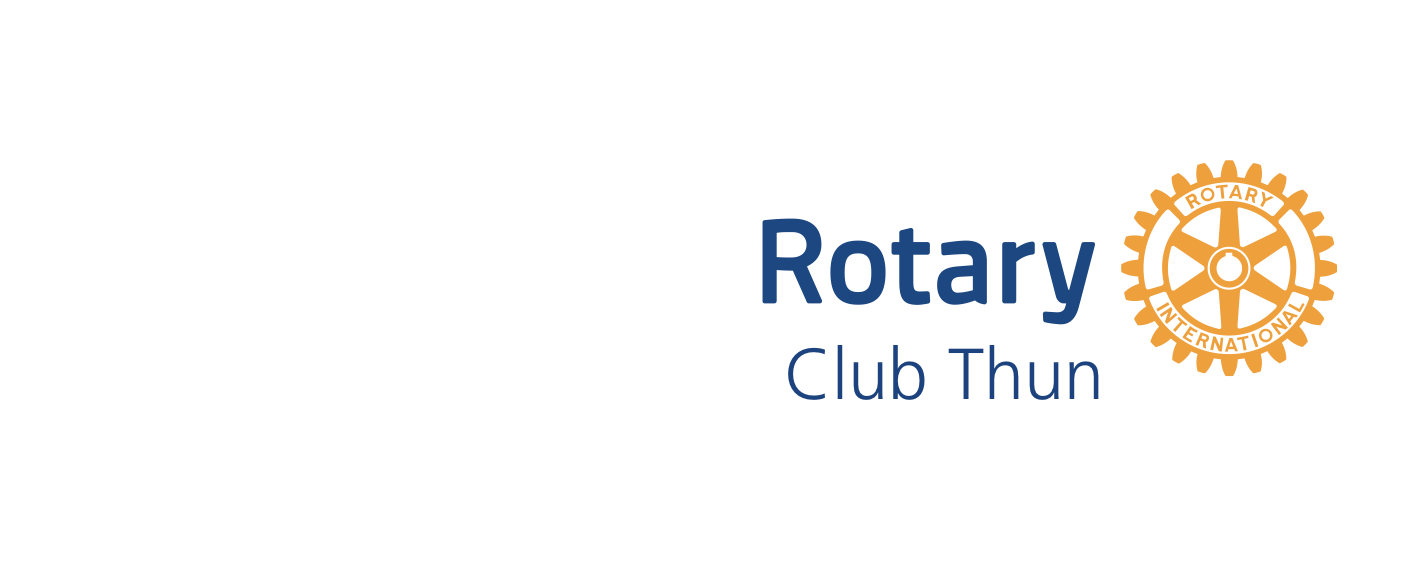 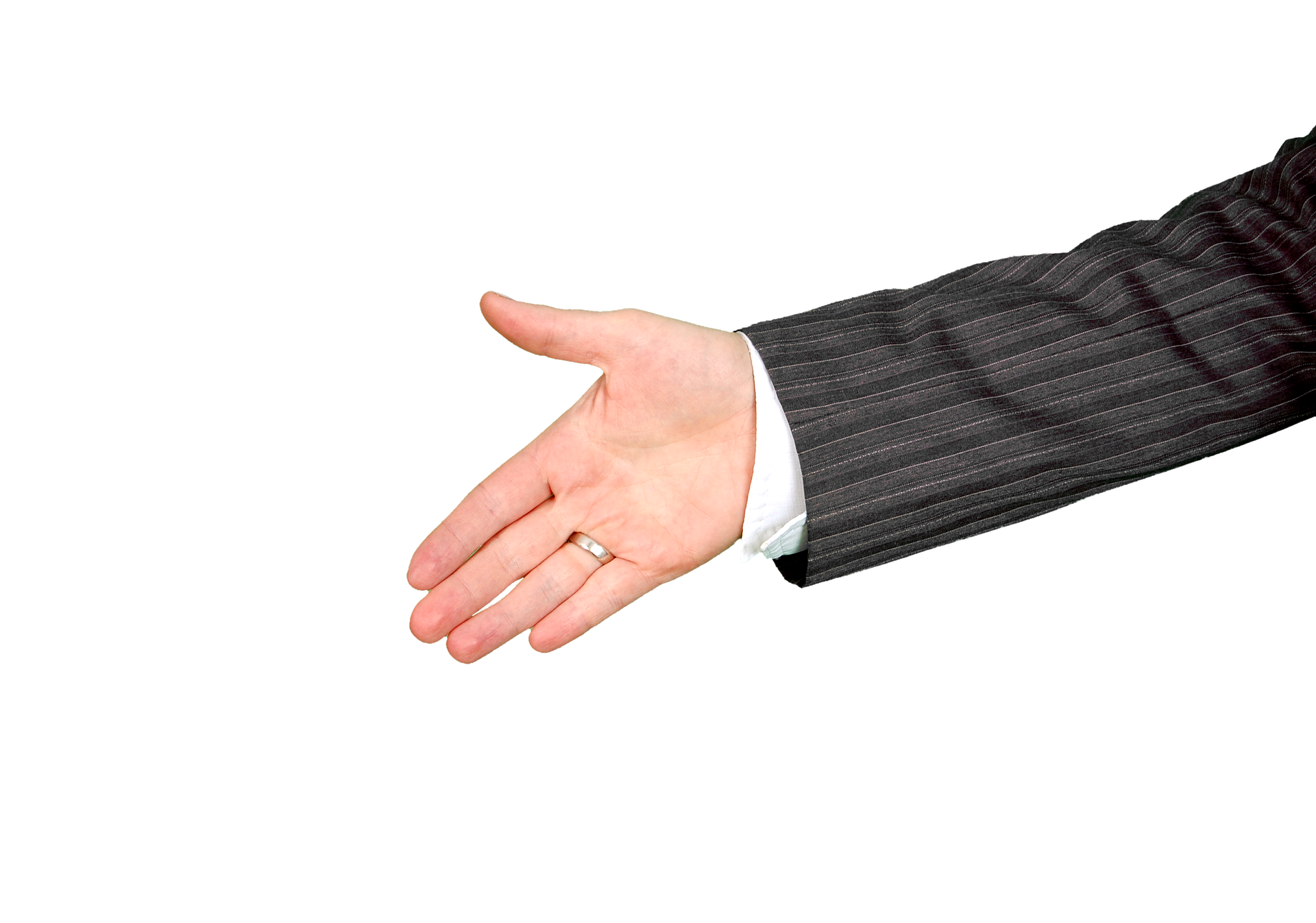 Willkommen
Björn BorerPeter Nyffenegger
Wir freuen uns sehr auf euch
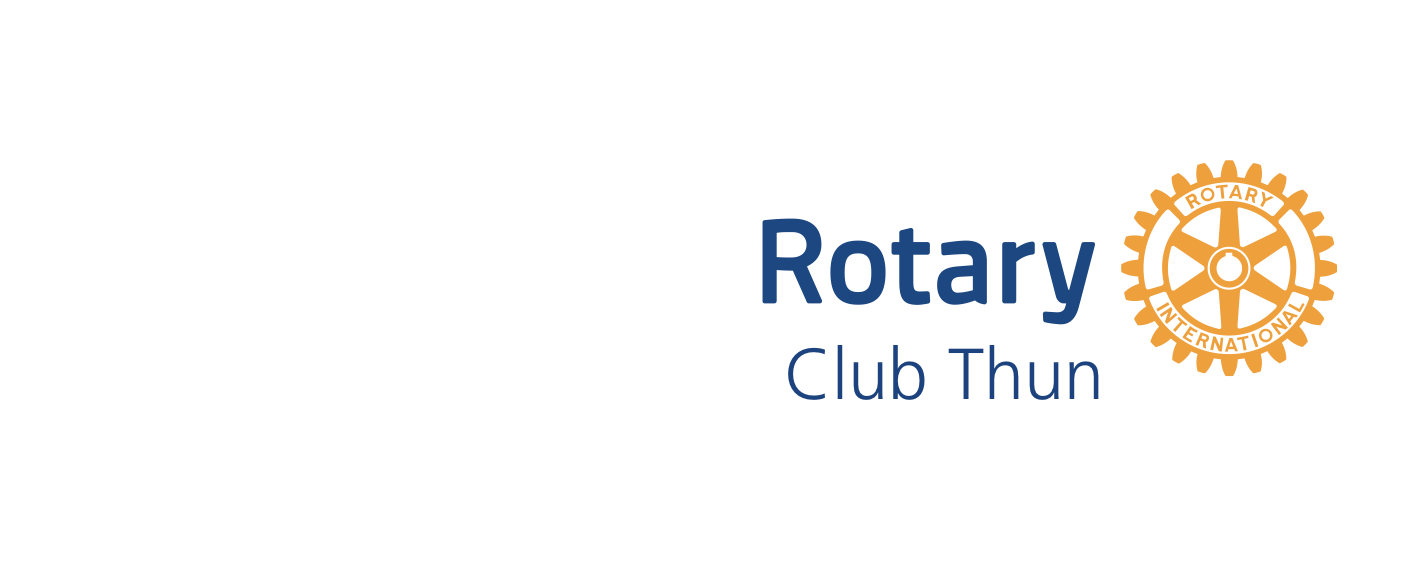